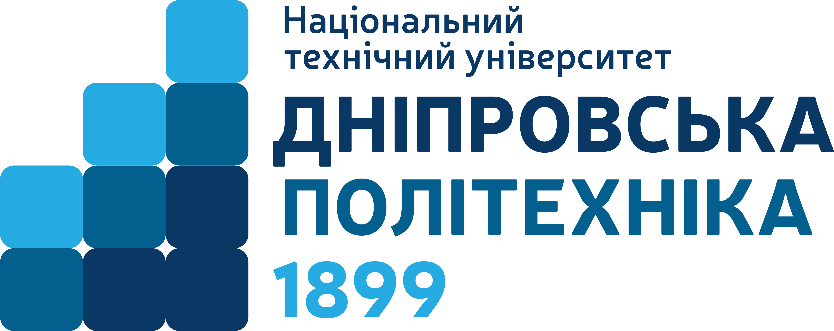 «НАУКОВО-МЕТОДИЧНІ КОМІСІЇ СПЕЦІАЛЬНОСТЕЙ: СТРУКТУРА, ОРГАНІЗАЦІЯ ДІЯЛЬНОСТІ ТА ОСНОВНІ ЗАВДАННЯ»

спікер: начальник навчально-методичного відділу                             Юлія ЗАБОЛОТНА
Науково-методичні комісії спеціальностей
Науково-методична комісія спеціальності (НМК) – це постійно діючий консультативно-дорадчий орган, який визначає головні напрями науково-методичної роботи щодо підвищення ефективності та якості вищої освіти й удосконалення навчально-виховного процесу з урахуванням провідного світового та вітчизняного досвіду, європейських стандартів вищої освіти, а також впровадження інноваційних освітніх технологій.

У своїй роботі НМК керується ПОЛОЖЕННЯМ про науково-методичні комісії спеціальностей Національного технічного університету «Дніпровська політехніка» http://surl.li/aplxq, а також: Законами України «Про освіту», «Про вищу освіту», Постановами, розпорядженнями Кабінету Міністрів України, нормативними актами та рекомендаціями Міністерства освіти і науки України та Національного агентства із забезпечення якості вищої освіти, Статутом НТУ «ДП», Стратегією розвитку НТУ «ДП», наказами і розпорядженнями ректора НТУ «ДП» та іншими чинними нормативними документами НТУ «ДП».
Науково-методичні комісії спеціальностей
До складу НМК можуть включатися:
завідувачі випускових кафедр; 
гаранти освітніх програм; 
науково-педагогічні працівники, які мають досвід і значні особисті досягнення у навчальній та методичній роботі за відповідними спеціальностями або безпосередньо задіяні в реалізації освітнього процесу за освітніми програмами спеціальності. 

З метою врахування думки здобувачів вищої освіти, представників роботодавців, інших стейкхолдерів стосовно організації освітнього процесу, складових методичного забезпечення, вони можуть включатися до складу НМК або запрошуватися на окремі засідання НМК.
2
Науково-методичні комісії спеціальностей
Склад НМК, як правило, формується на кожен навчальний рік. Пропозиції щодо персонального складу НМК надаються завідувачами випускових кафедр за погодженням деканів факультетів (директорів навчально-наукових інститутів) для їх затвердження на поточний навчальний рік наказом ректора.
Склад НМК спеціальностей університету оприлюднюється на сайті університету http://surl.li/svvkh (навчально-методичний відділ – сектор методичного забезпечення навчального процесу – науково-методичні комісії спеціальностей). 
Формою роботи НМК є засідання, які проводяться за потреби, але не рідше ніж один раз на три місяці. Засідання комісії є правочинними за умови присутності не менше як 2/3 від загального складу. Засідання проводяться відкрито.
Рішення НМК приймаються більшістю голосів членів, присутніх на засіданні, й оформлюються протоколами, які підписує голова комісії та секретар.
Основні завдання науково-методичних комісій спеціальностей
Основні завдання науково-методичних комісій спеціальностей
Основні завдання науково-методичних комісій спеціальностей
Основні завдання науково-методичних комісій спеціальностей
Основні завдання науково-методичних комісій спеціальностей
Основні завдання науково-методичних комісій спеціальностей
Основні завдання науково-методичних комісій спеціальностей
Основні завдання науково-методичних комісій спеціальностей
Основні завдання науково-методичних комісій спеціальностей
Основні завдання науково-методичних комісій спеціальностей
Акредитація освітніх програм
Акредитація освітніх програм
Акредитація освітніх програм
Акредитація освітніх програм
Акредитація освітніх програм
ВСЕ БУДЕ УКРАЇНА!!!
Хай Вам щастить! 

Із запитаннями та побажаннями просимо звертатися  
до  навчально-методичного відділу